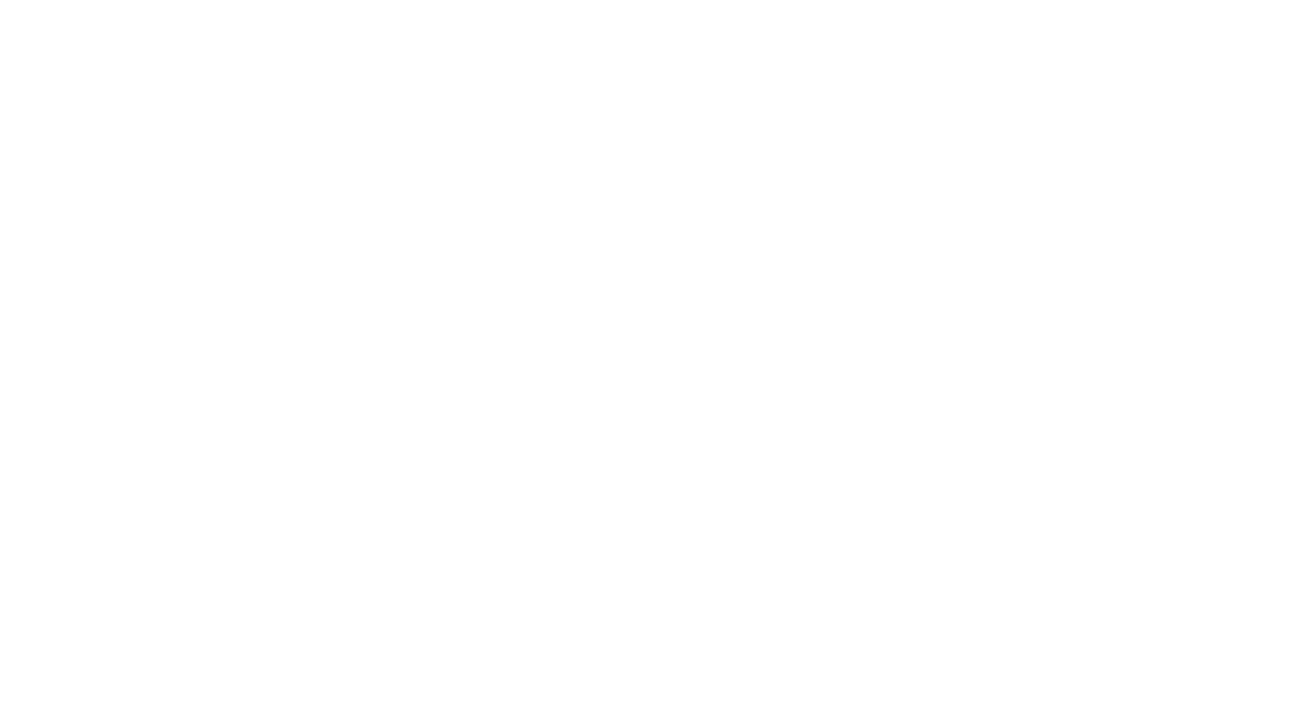 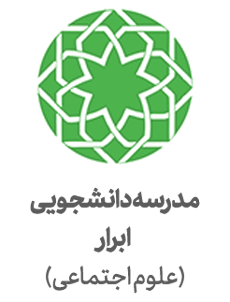 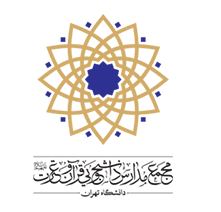 بسم الله الرحمن الرحیم
الحمدلله رب العالمین و صلی الله علی سیدنا محمد و آله الطاهرین
برنامه کوتاه مدت و میان مدت مدرسه علوم اجتماعی
برنامه حاضر، ضرب 3 حالت 
نقشه کلی مدرسه علوم اجتماعی، نقشه کارگروه آسیب شناسی اجتماعی، بخش فرهنگی و نقشه خانواده، بخش روابط درون بیت و اجتماع 
می باشد
برنامه کوتاه مدت و میان مدت مدرسه علوم اجتماعی براساس
  
 نقشه جامع مدرسه علوم اجتماعی و در ضلع آسیب‌شناسی با رویکرد خانواده     تدوین شده است.
زمان بندی ارائه شده براساس امکانات موجود است.
لذا امید است به فضل خداوند متعال و عنایت اهل بیت عصمت و طهارت علیهم السلام این تلاش مزین به جلوه‌های حسن و یسر شود.
نقشه جامع علوم اجتماعی
*موارد ستاره دار، در برنامه کوتاه مدت و میان مدت مدرسه اهل بیت علیهم السلام قابل مشاهده است.
*عملیات‌های کادر‌های صورتی، در آینده برنامه ریزی خواهد شد.
عملیات آسیب شناسی‌ اجتماعی
نقشه خانواده *
بین بیوت
درون‌بیت*
اجتماع
اکل*
اذن
سلام و روح افزایی
مدیریت
سیاست
اقتصاد
فرهنگ
محیط طبیعی
قوای درونی
روابط*
قوای ظاهری
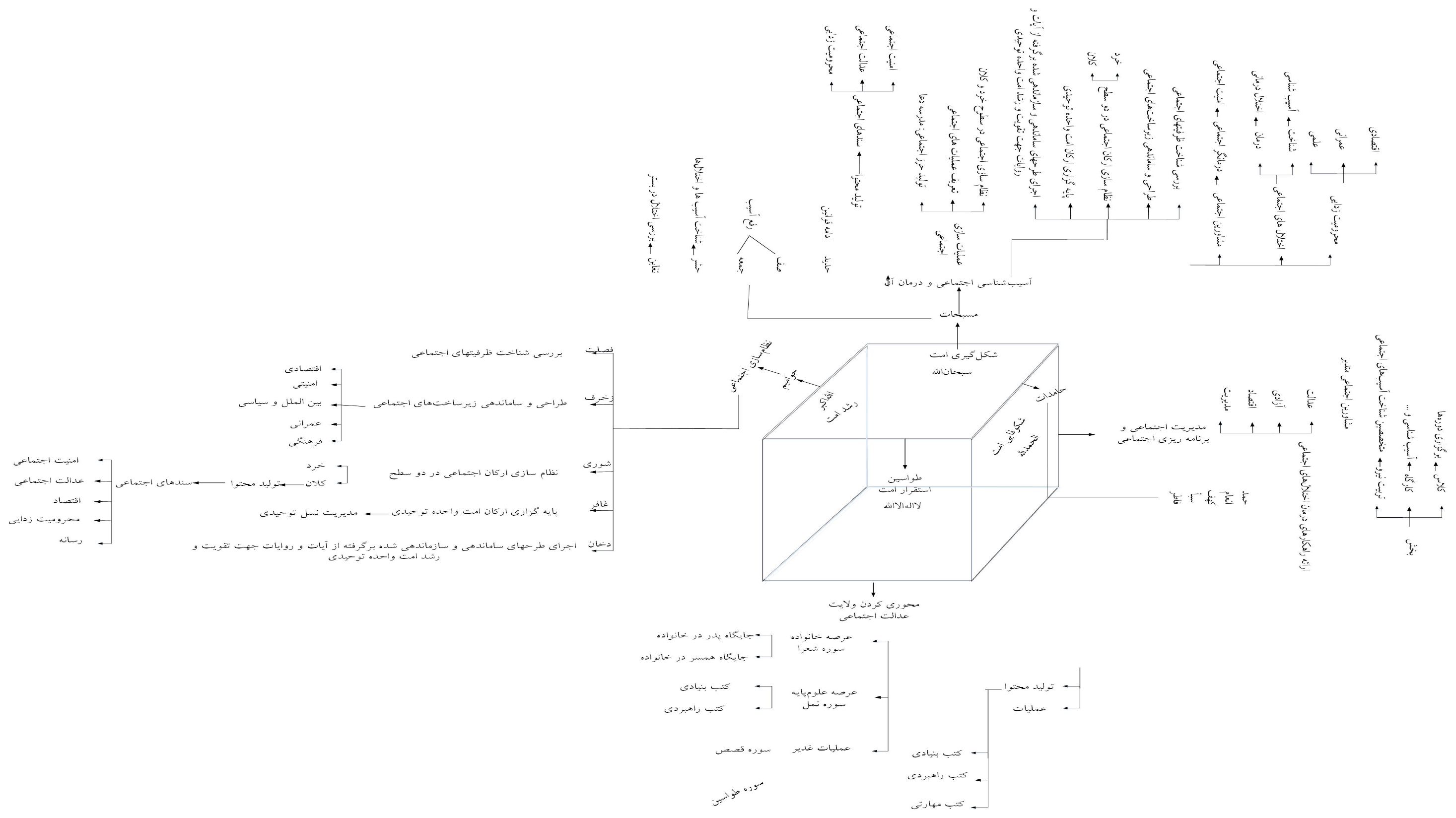 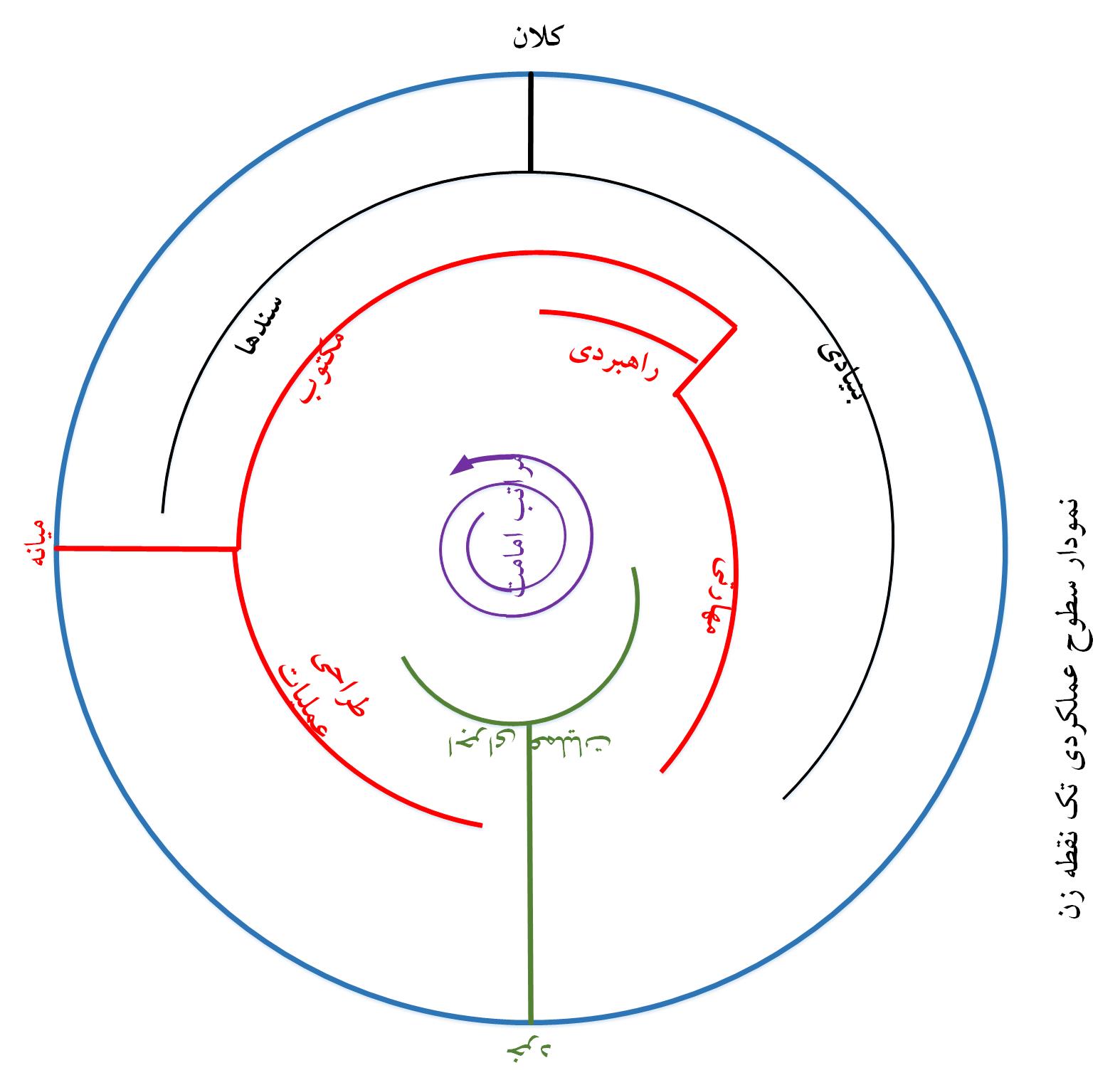 سطوح عملکردی
خرد
کلان
میانه
سندها
کتب بنیادی
مکتوب
راهبردی
مهارتی
طراحی عملیات
اجرای عملیات
سطوح عملیات کارگروه آسیب شناسی اجتماعی
خرد
کلان
میانه
اصلاح تعاریف
کتب تدبر در ساحت جامعه، 
بیت و ساختار وجودی جامعه
سند رسانه، سند رسانه کودک و نوجوان از طریق تیم تخصصی
مکتوب
مکتوبات مهارتی قابل استفاده از طرق انواع رسانه ها: تشکیل تیم های دارای مهارت های رسانه ای مکتوب و غیر مکتوب جهت جمع آوری و تبدیل محتوای تولید شده راهبردی، تبلیغ و نشر مطالب در پروژه محرومیت زدایی
تدوین مکتوبات راهبردی: 
تشکیل تیم‌های تخصصی برای تبدیل متون آداب عملیات به متن راهبردی  در بسترهای اجتماعی گوناگون در پروژه محرومیت زدایی
شناسایی ویژگی های اجتماعی –اقتصادی، فرهنگی هر منطقه
پروژه محرومیت زدایی
تولید محتوا برنامه هایی برای تلویزیون در حوزه کودک و نوجوان و بزرگسال، رادیو، مکتوبات و ...
 بر اساس سند نوشته شده.
سطوح عملیات کارگروه آسیب شناسی اجتماعی
خرد
کلان
میانه
lms تولید
ساختار وجودی انسان
اصلاح تعاریف
کتب تدبر در ساحت جامعه، 
بیت و ساختار وجودی جامعه
lms تولید
ساختار وجودی جامعه
سند رسانه، سند رسانه کودک و نوجوان از طریق تیم تخصصی
قرار قرآنی مربیان و فعالان
*پیش نیاز تدبر در ساحت جامعه
lms تولید
تدبر در ساحت‌بیت*
طرح میثاق مربیان
lms تولید
تدبر در ساحت جامعه
مکتوب
طرح انفاق رفع آسیب‌های اقتصادی، وقتی، مهارتی و خانوادگی جمع ربانی
lms تولید
هنر خوب زیستن
lms تولید
موانع خوب زیستن
مکتوبات مهارتی قابل استفاده از طرق انواع رسانه ها: تشکیل تیم های دارای مهارت های رسانه ای مکتوب و غیر مکتوب جهت جمع آوری و تبدیل محتوای تولید شده راهبردی، تبلیغ و نشر مطالب در پروژه محرومیت زدایی
lms تولید
مجموعه امت
تدوین مکتوبات راهبردی: 
تشکیل تیم‌های تخصصی برای تبدیل متون آداب عملیات به متن راهبردی  در بسترهای اجتماعی گوناگون 
در پروژه محرومیت زدایی
lms تولید
تعقل اجتماعی
مکتوب سازی و انتشار اخبار
 و مستند سازی برنامه‌ها و عملیات ها
دوره اقامه زندگی توحیدی، رفع نواقص تدبر و رشد نیروها و جذب نیروهای جدید
برگزاری دوره آموزشی کارگاه های کوتاه مدت موضوعی براساس سوره‌ها
شناسایی ویژگی های اجتماعی –اقتصادی، فرهنگی هر منطقه
پروژه محرومیت زدایی
lms تولید
فرآیند شناسی حجت
نشریه کساء
دوره آموزش سالم در خانواده و اجتماع
تألیف کتب دوره فرزند با عرضه من
تولید محتوا برنامه هایی برای تلویزیون در حوزه کودک و نوجوان و بزرگسال، رادیو، مکتوبات و ...
 بر اساس سند نوشته شده.
lms تولید
فرآیند شناسی حکمت
گزارش های یاوران، تهیه پرده نگار و متن مکتوب
هدایت در کوره پس کوره های زندگی، با نور قرآن برای در امان ماندن از انتخاب های تحمیلی
طرح توانمند سازی نوجوانان پسر و دختر
ثبت قواعد کلاس ها و مربیان
در طرح توجیهی مربیان
سطوح عملیات کارگروه آسیب شناسی اجتماعی
خرد
کلان
میانه
اصلاح تعاریف
کتب تدبر در ساحت جامعه، 
بیت و ساختار وجودی جامعه
سند رسانه، سند رسانه کودک و نوجوان از طریق تیم تخصصی
تبدیل کتاب ساختار وجودی انسان به
                                                                                                  دوره آموزشی بلند مدت ( در 4 جلسه)
برگزاری دوره های تخصصی براساس کتب بنیادی
از مهر تا بهمن 99
جلسه دوم:                                            از حس تا عقل
                                                             ( حس و خیال و وهم و عقل: درس 4-8)
جلسه اول:                                     هستی و هستی آفرین  ( درس 1-3)
جلسه سوم:                                           از ایمان تا عمل
                                                         ( ایمان و فعل و شاکله و عمل: درس 9-12)
جلسه چهارم:                                         توجه نفس، چرخه کمال
                                                                            ( درس 13 و 14)
سطوح عملیات کارگروه آسیب شناسی اجتماعی
خرد
کلان
میانه
اصلاح تعاریف
کتب تدبر در ساحت جامعه، 
بیت و ساختار وجودی جامعه
سند رسانه، سند رسانه کودک و نوجوان از طریق تیم تخصصی
تبدیل کتاب هنر خوب زیستن
                                                                           به  محصول مجازی
برگزاری دوره های تخصصی براساس کتب بنیادی
سال 1400
سطوح عملیات کارگروه آسیب شناسی اجتماعی
خرد
کلان
میانه
اصلاح تعاریف
کتب تدبر در ساحت جامعه، 
بیت و ساختار وجودی جامعه
سند رسانه، سند رسانه کودک و نوجوان از طریق تیم تخصصی
تبدیل کتاب ساختار وجودی جامعه
                                                                                  به  دوره آموزشی بلند مدت
برگزاری دوره های تخصصی براساس کتب بنیادی
سال 1401
سطوح عملیات کارگروه آسیب شناسی اجتماعی
خرد
کلان
میانه
اصلاح تعاریف
کتب تدبر در ساحت جامعه، 
بیت و ساختار وجودی جامعه
سند رسانه، سند رسانه کودک و نوجوان از طریق تیم تخصصی
تبدیل کتاب تدبر در ساحت جامعه 
                                                                                   به  دوره آموزشی بلند مدت
برگزاری دوره های تخصصی براساس کتب بنیادی
سال 1402
سطوح عملیات کارگروه آسیب شناسی اجتماعی
خرد
کلان
میانه
اصلاح تعاریف
کتب تدبر در ساحت جامعه، 
بیت و ساختار وجودی جامعه
سند رسانه، سند رسانه کودک و نوجوان از طریق تیم تخصصی
تبدیل کتاب موانع خوب زیستن 
                                                                              به  محصول مجازی
برگزاری دوره های تخصصی براساس کتب بنیادی
سال 1402
سطوح عملیات کارگروه آسیب شناسی اجتماعی
خرد
کلان
میانه
اصلاح تعاریف
کتب تدبر در ساحت جامعه، 
بیت و ساختار وجودی جامعه
سند رسانه، سند رسانه کودک و نوجوان از طریق تیم تخصصی
تبدیل مجموعه کتب امت 
                                                                          به  دوره آموزشی بلند مدت
برگزاری دوره های تخصصی براساس کتب بنیادی
سال 1402
شکل گیری امت نازل کننده رحمت، فضل و احسان
سیر شکوفایی امت نازل کننده رحمت، فضل و احسان- جلد اول
استقرار امت نازل کننده رحمت، فضل و احسان
سیر شکوفایی امت نازل کننده رحمت، فضل و احسان- جلد دوم
سیر شکوفایی امت نازل کننده رحمت، فضل و احسان- جلد سوم
سطوح عملیات کارگروه آسیب شناسی اجتماعی
خرد
کلان
میانه
اصلاح تعاریف
کتب تدبر در ساحت جامعه، 
بیت و ساختار وجودی جامعه
سند رسانه، سند رسانه کودک و نوجوان از طریق تیم تخصصی
تبدیل کتاب تعقل اجتماعی
                                                                                  به  دوره آموزشی بلند مدت
برگزاری دوره های تخصصی براساس کتب بنیادی
سال 1403
سطوح عملیات کارگروه آسیب شناسی اجتماعی
خرد
کلان
میانه
اصلاح تعاریف
کتب تدبر در ساحت جامعه، 
بیت و ساختار وجودی جامعه
سند رسانه، سند رسانه کودک و نوجوان از طریق تیم تخصصی
تبدیل کتاب فرآیندشناسی حجت
                                                                                      به  دوره آموزشی بلند مدت
برگزاری دوره های تخصصی براساس کتب بنیادی
سال 1404
سطوح عملیات کارگروه آسیب شناسی اجتماعی
خرد
کلان
میانه
اصلاح تعاریف
کتب تدبر در ساحت جامعه، 
بیت و ساختار وجودی جامعه
سند رسانه، سند رسانه کودک و نوجوان از طریق تیم تخصصی
تبدیل کتاب فرآیندشناسی حکمت
                                                                                 به  دوره آموزشی بلند مدت
برگزاری دوره های تخصصی براساس کتب بنیادی
سال 1405
سطوح عملیات کارگروه آسیب شناسی اجتماعی
جلسه پنجم: نو + جوانی؛ 
اولوالفضل هایی در جامعه
جلسه دوم: نحوه ارتباط موثر
 در خانواده 
جهت سالم سازی تربیت
جلسه هشتم: سلامت جسمی زنان 
                 متناسب با نقش و ساختار وجودی آنها
خرد
کلان
میانه
مکتوب
مکتوبات مهارتی قابل استفاده از طرق انواع رسانه ها: تشکیل تیم های دارای مهارت های رسانه ای مکتوب و غیر مکتوب جهت جمع آوری و تبدیل محتوای تولید شده راهبردی، تبلیغ و نشر مطالب در پروژه محرومیت زدایی
راهبردی
برگزاری دوره آموزشی کارگاه های کوتاه مدت موضوعی براساس سوره‌ها
تبدیل به متن علمی
شهریور 99
آموزش سالم در خانواده و اجتماع با محوریت سوره جمعه
تبدیل به متن علمی
طراحی عملیات
جلسه اول: خانواده سالم 
در محضر سوره مبارکه جمعه
ترجمه مقالات
جلسه چهارم: چگونه کودک 
         سالم داشته باشم؟
جلسه ششم: بررسی آسیب­های       جامعه در نظام تربیت 
بر اساس سور مسبحات
جلسه هفتم: لزوم سلامت مادران در تربیت،
                  نقش آن در عرصه خانواده و اجتماع-
                  سلامت روحی و رضایت مندی از زندگی
جلسه نهم: آموزش سالم؛ بایسته‌های
                   مسائل جنسی در خانواده و اجتماع
جلسه سوم: کودک نوپای من، 
بایدها و نبایدها در تربیت سالم
سطوح عملیات کارگروه آسیب شناسی اجتماعی
جلسه پنجم: آسیب‌های انتخاب های من در زندگی؛‌ 
    چرا، چگونه .../ با محوریت سوره مبارکه حشر
جلسه دوم: رشته دانشگاهی من، باید، نباید...
       با محوریت سوره مبارکه جمعه
خرد
کلان
میانه
مکتوب
مکتوبات مهارتی قابل استفاده از طرق انواع رسانه ها: تشکیل تیم های دارای مهارت های رسانه ای مکتوب و غیر مکتوب جهت جمع آوری و تبدیل محتوای تولید شده راهبردی، تبلیغ و نشر مطالب در پروژه محرومیت زدایی
راهبردی
برگزاری دوره آموزشی کارگاه های کوتاه مدت موضوعی براساس سوره‌ها
تبدیل به متن علمی
                                                                                                    و ترجمه مقالات
هدایت در کوره پس کوره های زندگی، با نور قرآن برای در امان ماندن از انتخاب های تحمیلی
تبدیل به متن علمی
طراحی عملیات
جلسه اول: نورهدایت؛ پیدا کردن مسیر زندگی
      با شناخت استعدادهای خود / با محوریت سوره حدید
ترجمه مقالات
جلسه سوم: انتخاب همسر
          با محوریت سوره مبارکه تغابن
جلسه چهارم: ملاک‌ها و معیارهای زندگی موحدانه 
        قول و فعل/ با محوریت سوره مبارکه صف
سطوح عملیات کارگروه آسیب شناسی اجتماعی
خرد
کلان
میانه
مکتوب
مکتوبات مهارتی قابل استفاده از طرق انواع رسانه ها: تشکیل تیم های دارای مهارت های رسانه ای مکتوب و غیر مکتوب جهت جمع آوری و تبدیل محتوای تولید شده راهبردی، تبلیغ و نشر مطالب در پروژه محرومیت زدایی
راهبردی
تنظیم و انتشار اخبار جهت اطلاع سایر کارگروه ها و مدارس و جلوگیری از موازی کاری در نشریه کساء
به صورت مستمر
طراحی عملیات
سطوح عملیات کارگروه آسیب شناسی اجتماعی
مکتوب سازی
خرد
کلان
میانه
مکتوب
مکتوبات مهارتی قابل استفاده از طرق انواع رسانه ها: تشکیل تیم های دارای مهارت های رسانه ای مکتوب و غیر مکتوب جهت جمع آوری و تبدیل محتوای تولید شده راهبردی، تبلیغ و نشر مطالب در پروژه محرومیت زدایی
راهبردی
مستند سازی و ثبت فرآیند تمام فعالیت ها و عملیات ها به نحوی که قائم به فرد خاص نبوده و از برنامه ریزی تا اجرا و ارائه به صورت مدون قابل پیگیری باشد. برای آنها که بعداً کار را به عهده می‌گیرند.
به صورت مستمر
طراحی عملیات
تهیه پرده نگار برنامه کوتاه مدت و میان مدت
گزارش های یاور مدارس علوم اجتماعی و اهل بیت علیهم السلام
سطوح عملیات کارگروه آسیب شناسی اجتماعی
خرد
کلان
میانه
مکتوب
مکتوبات مهارتی قابل استفاده از طرق انواع رسانه ها: تشکیل تیم های دارای مهارت های رسانه ای مکتوب و غیر مکتوب جهت جمع آوری و تبدیل محتوای تولید شده راهبردی، تبلیغ و نشر مطالب در پروژه محرومیت زدایی
راهبردی
ثبت قواعد کلاس ها و مربیان، ارزیابی مخاطب، مربی، پشتیبان و دوره از طریق  
طراحی آزمون و خروجی برای تعیین مراجعه به منابع اصلی و میزان یادگیری آن ها 
در طرح توجیهی مربیان اقامه زندگی توحیدی
به صورت مستمر
طراحی عملیات
سطوح عملیات کارگروه آسیب شناسی اجتماعی
رجوع مکرر و مستمر به قرآن با انواع رویکردها
خرد
کلان
میانه
مکتوب
مکتوبات مهارتی قابل استفاده از طرق انواع رسانه ها: تشکیل تیم های دارای مهارت های رسانه ای مکتوب و غیر مکتوب جهت جمع آوری و تبدیل محتوای تولید شده راهبردی، تبلیغ و نشر مطالب در پروژه محرومیت زدایی
راهبردی
قرار قرآنی مربیان و فعالان مدارس علوم اجتماعی و اهل بیت علیهم السلام
به صورت مستمر و روزانه
طراحی عملیات
طرح هر روز با دو صفحه از قرآن
به صورت مستمر و روزانه
لزوم جمع سازی با محوریت قرآن، حول امام
همدلی و هم راستایی جمع حول محور قرآن
طرح 114 روز، 114 سوره
به صورت مستمر و روزانه از نیمه رجب 99
سطوح عملیات کارگروه آسیب شناسی اجتماعی
دیدار و گفتگوی مسئولین دو مدرسه  
             با اعضای فعال و تبادل نظرات
شفاف سازی نقشه، مسیر و عملیات های مدارس           جهت مشارکت هرچه بیشتر و بهتر فعالان و مربیان
خرد
کلان
میانه
مکتوب
مکتوبات مهارتی قابل استفاده از طرق انواع رسانه ها: تشکیل تیم های دارای مهارت های رسانه ای مکتوب و غیر مکتوب جهت جمع آوری و تبدیل محتوای تولید شده راهبردی، تبلیغ و نشر مطالب در پروژه محرومیت زدایی
راهبردی
جلسات میثاق مربیان و فعالان مدارس علوم اجتماعی و اهل بیت علیهم السلام
به صورت مستمر
طراحی عملیات
رفع اشکالات تدبری مربیان و فعالان
پاسخ به سوالات و مسائل مربیان و فعالان
                    در زمینه مسئولیت و تدریس
آموزش و ارتقای برنامه ریزی فعالان 
                           به سبک یک مجاهد
احصاء و اطلاع و برنامه ریزی برای 
          رفع مشکلات فردی و اجتماعی مربیان و فعالان
سطوح عملیات کارگروه  آسیب شناسی اجتماعی
طرح دادن وام و رفع مشکلات اقتصادی
انفاق در راستای تنظیم انواع قول و ابرازات
     متناسب با بستر و شرایط زندگی جمع ربانی
خرد
کلان
میانه
مکتوب
مکتوبات مهارتی قابل استفاده از طرق انواع رسانه ها: تشکیل تیمهای دارای مهارتهای رسانه ای مکتوب و غیر مکتوب جهت جمع آوری و تبدیل محتوای تولید شده راهبردی، تبلیغ و نشر مطالب در پروژه محرومیت زدایی
راهبردی
انواع انفاق برای رفع آسیب‌های جمع ربانی براساس سوره مبارکه حدید 
مختص اعضای فعال و کادر دو مدرسه
به صورت مستمر
شناسایی ویژگی های اجتماعی –اقتصادی، فرهنگی هر منطقه
پروژه محرومیت زدایی
طرح ارسال کمک کار برای افراد مشغول 
به فعالیت تخصصی قرآن
انواع انفاق برای رفع آسیب‌های خانوادگی و مهارت افزایی در زندگی جمع ربانی
اختصاص انفاق ثابت اقتصادی به صورت ماهانه برای رفع مشکلات افراد مشغول به فعالیت تخصصی
اقدام در راستای ازدواج نیروهای مجرد جمع
سطوح عملیات کارگروه آسیب شناسی اجتماعی
تدبر کلمه‌ای
تدبر سوره ای
رشد 3 و حسن گزینی
رشد 4 و بلوغ با هم بودن
تدبر قرآن به قرآن
خرد
کلان
میانه
اجرای عملیات
دوره اقامه زندگی توحیدی، رفع نواقص تدبر و رشد نیروها 
و جذب نیروهای جدید
برنامه مستمر
مقدمات تدبر
رشد 1 و طیب گزینی
روش های تفکر
رشد 2 و خیر گزینی
سطوح عملیات کارگروه آسیب شناسی اجتماعی
راهکارهای توانمندسازی فرزندان
                مختص 14-21 سال
من در خانواده همسرم 
            مختص متأهلین
محتوای تبلیغی
محتوای تبلیغی
کارگاه‌ یک روزه
کارگاه ‌یک روزه
خرد
کلان
میانه
تولید محتوا برنامه هایی برای تلویزیون در حوزه کودک و نوجوان و بزرگسال، رادیو، مکتوبات و ...
 بر اساس سند نوشته شده.
1401-1402
تألیف کتب دوره فرزند با عرضه من
راهکارهای توانمندسازی فرزندان
                مختص 3-7 سال
محتوای تبلیغی
کارگاه‌ یک ‌روزه
راهکارهای توانمندسازی فرزندان
                مختص 7-14 سال
محتوای تبلیغی
کارگاه یک روزه
سطوح عملیات کارگروه آسیب شناسی اجتماعی
خرد
کلان
میانه
تولید محتوا برنامه هایی برای تلویزیون در حوزه کودک و نوجوان و بزرگسال، رادیو، مکتوبات و ...
 بر اساس سند نوشته شده.
طرح های خروجی محور مخاطبین مطالعه کننده محتواها و برنامه های خرد
ویژه تربیت در خانواده
طرح توانمند سازی نوجوانان پسر و دختر- مهارت آموزی به صورت شاگرد در مشاغل شناسایی شده و مقید به احکام اقتصادی- مهارت آموزی دختران در امور خانواده و زندگی
پسران
دختران
شناسایی مشاغل و مراکز آموزشی- فنی
شناسایی مشاغل و مراکز آموزشی- فنی
تدوین مطالب فوق در قالب پرده نگار حاضر، به عنایت حضرت صدیقه طاهره سلام الله علیها  و در ایام فاطمیه سال 1399 انجام شد.‌
اللهم صل علی محمد و آل محمد و عجل فرجهم
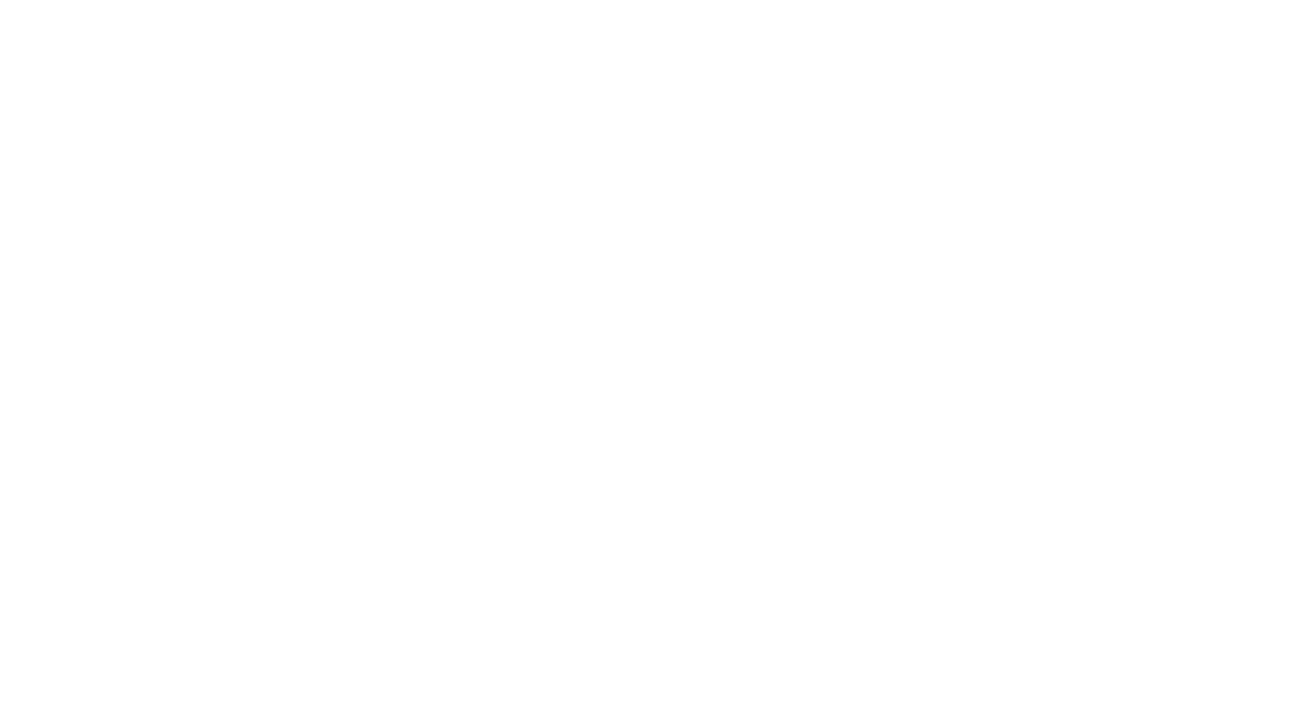 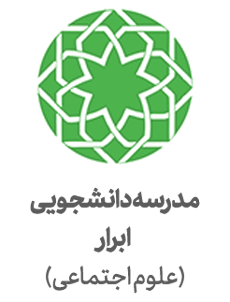 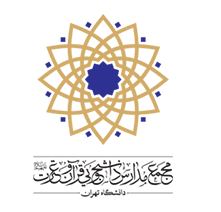